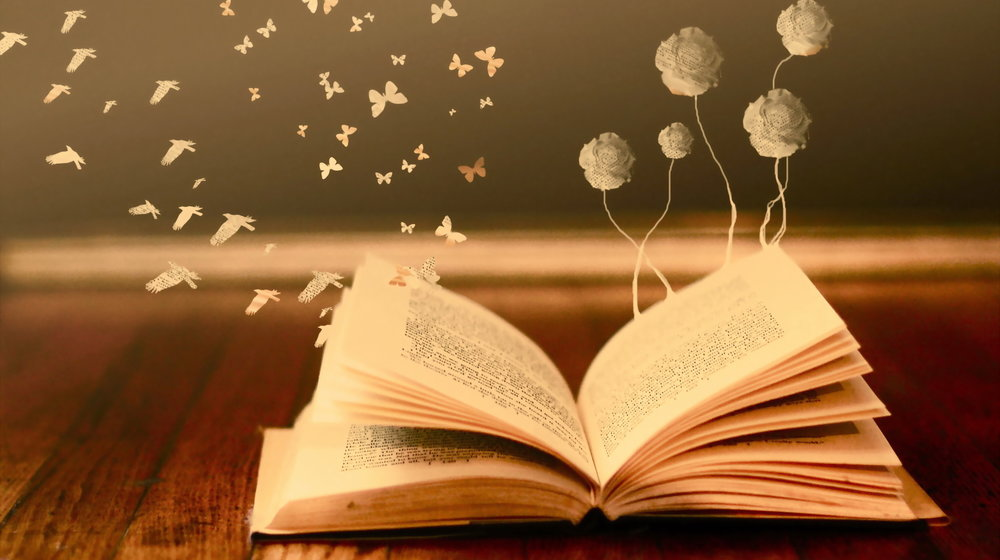 ЛІТЕРАТУРА НОН-ФІКШН: ПРОБЛЕМИ СУЧАСНОЇ НАУКОВОЇ РЕЦЕПЦІЇ
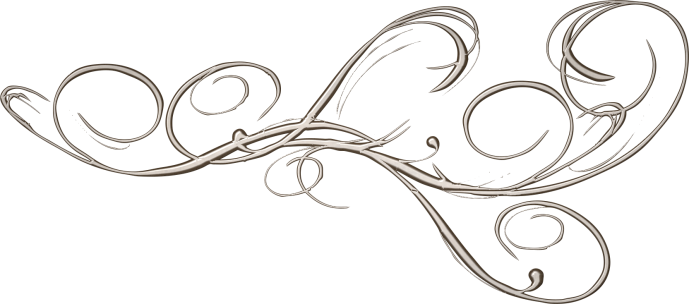 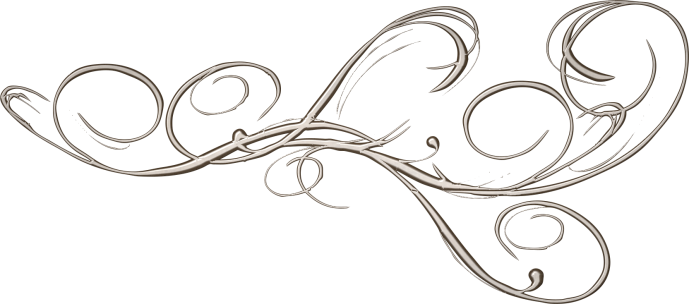 Література нон-фікшн 
(література факту, фактографічна література, нефікційна література, т. б. невигадана література про реальність)

Література non-fiction – це різновид літератури, яка перебуває на межі художності і документальності. 
Основними жанрами non-fiction є:
	- щоденник, 
	- автобіографія, біографія, 
	- мемуари, 
	- спогади, сповідь, 
	- листи тощо.
МЕТА КУРСУ
Мета викладання 
навчальної дисципліни - формування цілісного уявлення про виникнення, еволюцію та сучасний стан розвитку літератури нон-фікшн (невигадоної літератури про реальні події)
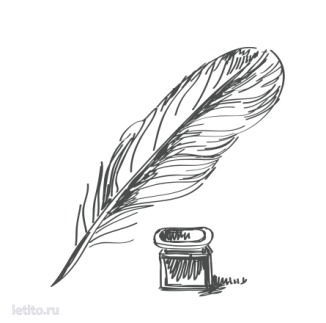 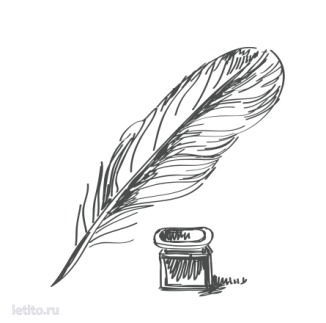 ЗАВДАННЯ КУРСУ
- ознайомлення з теоретичними параметрами та жанровою палітрою літератури нон-фікшн; 
- визначення основних тенденцій розвитку нефікційної літератури; 
- огляд основних наукових джерел зарубіжного та вітчизняного фактографічного дискурсу; 
- ознайомлення з розмаїттям сучасної літератури нон-фікшн;
- характеристика кращих зразків української нефікційної літератури;
ЗАВДАННЯ КУРСУ
- формування навичок літературознавчого аналізу нефікційної літератури, оцінки естетичної вартості таких текстів; 
- поглиблення базової фахової компетентності – вміння розуміти, аналізувати та здійснювати інтерпретацію творів літератури факту; 
- розширення загальних компетентностей здобувача гуманітарної освіти, формування світоглядних орієнтирів в умовах глобалізації культурно-освітнього простору
Щоденники – як форма документального відображення дійсності
Правдивість, фактографічність, документальна достовірність щоденників. Особливості світогляду, естетичні вподобання, секрети творчої лабораторії, літературний та життєвий контекст у щоденниках М.Драй-Хмари, О.Довженка, В.Симоненка («Окрайці думок»), О.Гончара, Гр. Тютюнника («Бути письменником»). 
Розкриття внутрішнього світу особистості у нефікційній літературі письменників-шістдесятників.
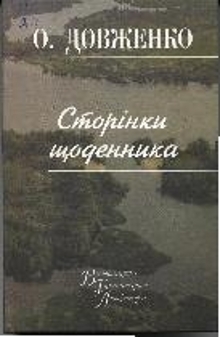 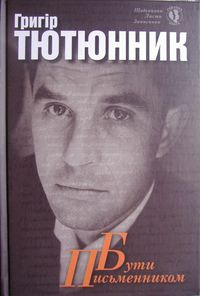 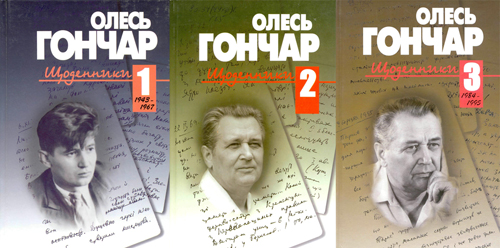 Спогадова література як особистий документ
Синтез щоденника, епістолярію й автобіографічної нарації у літературі особистого спогаду. 
Образ літературного покоління шістдесятників (І.Дзюби, І.Драча, І.Світличного, Є.Сверстюка, В.Стуса та інших) у спогадах
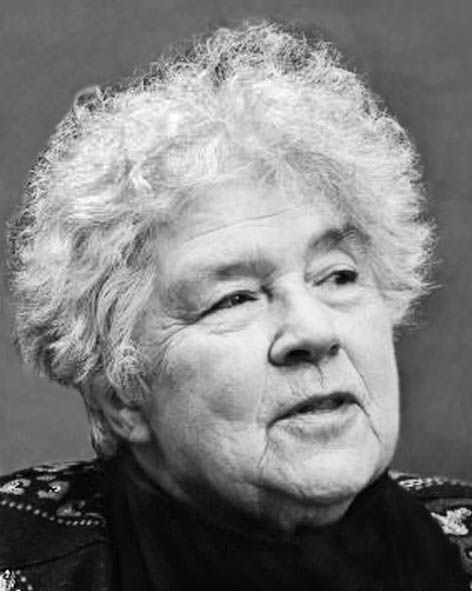 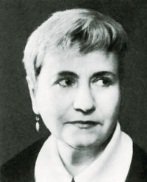 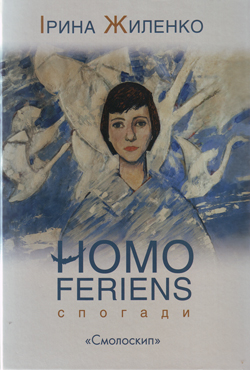 М. Коцюбинська
І. Жиленко
Табірна проза – документальна спадщина втраченого покоління; андеграундна документальна література
Табірні спомини С.Підгайного «Українська інтелігенція на Соловках», Є.Іваничука «Холодне небо Півночі». Колективне табірне світосприйняття (представлення не себе, а свого народу). Феномен Соловків у творах.
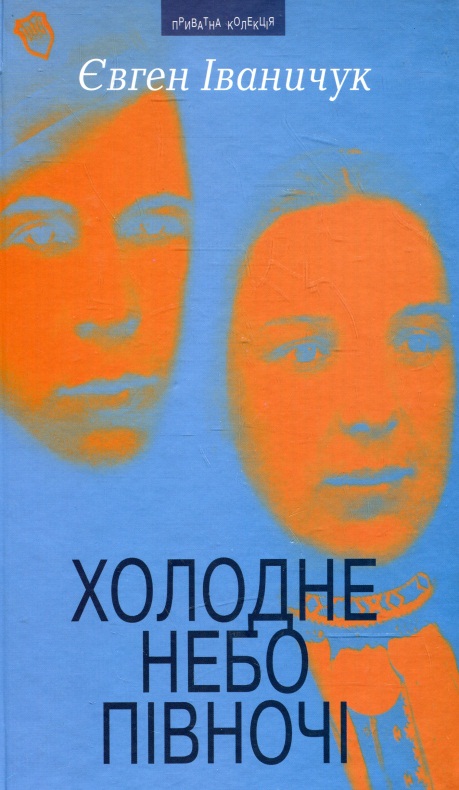 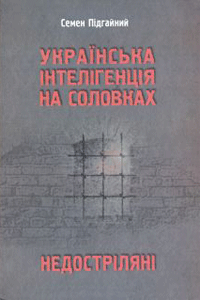 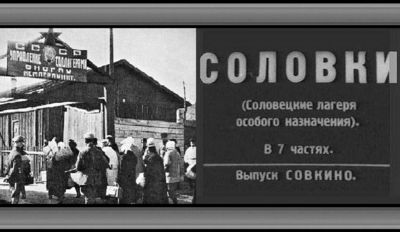 Література нон-фікшн письменників діаспори
Поєднання документального й художнього мислення у спогадах Ю.Клена «Спогади про неокласиків», 
І.Кошелівця «Розмова в дорозі до себе»
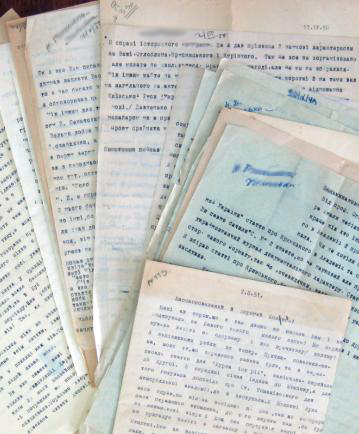 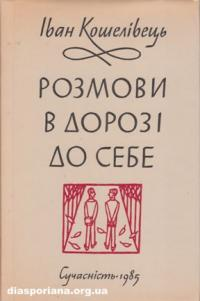 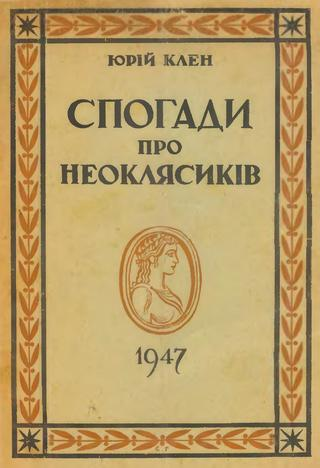 Сучасний стан розвитку літератури нон-фікшн
Боротьба за незалежність України 
у дзеркалі нефікційної літератури. 
Події останніх років, зафіксовані в літературі нон-фікшн. Література Майдану.
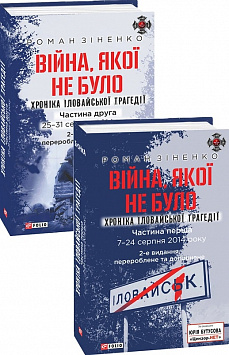 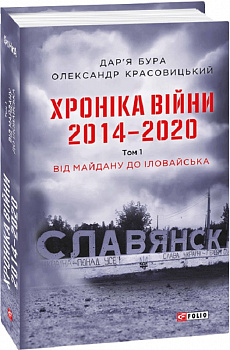 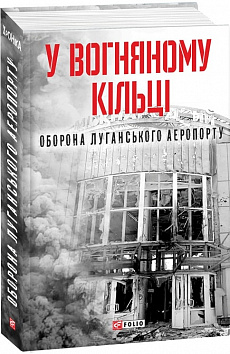 Сучасний стан розвитку літератури нон-фікшн
Жанрове розмаїття травелогів – 
свідчення отриманої свободи: 
 - «Anarchy in the Ukr» Сергія Жадана – опис мандрів колишнім краєм Махновської вольності, дослідження території української анархії з вкрапленням багатьох ліричних моментів;
- «Біг Мак та інші сторії» Сергія Жадана – подорожі не культурною, а «трешовою» Європою початку 2000-х років;
- «Я, побєда і Берлін» Кузьми Скрябіна  – подорож до Берліна і назад.
 - «Левантійські канікули» Антона Санченка – підлітковий травелог про морські мандри.

Феномен мережевої літератури. 
Розвиток  блогосфери.